Nordic Youth Trophy 20194/1-6/1
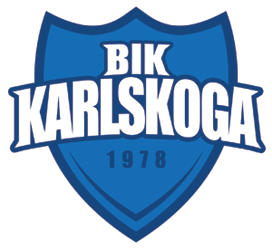 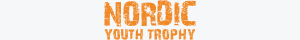 Cupansvarig
Krister Frisell Bergkvist
Kiosk/Mat/Service
6 + 6 + 2
Sekretariat/Media
8 + 4 + 2
Lotteri/Försäljning
4 + 4 + 2
Lagvärdar
2
Sekretariat
Lagvärd
Kiosk Nobel
Lotterier
Rapport ”Cup on Line”
Matservering
Egen försäljning
Boendevärd
Cup Kansli
Grill
Domar värd
Ledarrum
Musik
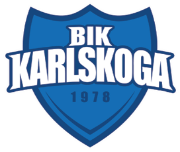 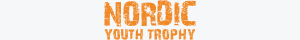 Sponsor Grupp
Städgrupp
Sjukvårds Grupp
Övrig Grupp
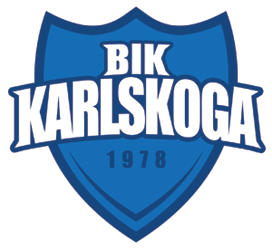 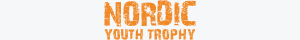 Kiosk – Mat - Ledarrum
Kiosk Nobelhallen – Bemanna Nobelhallens kiosk. 
Mat – Mat levereras i kantiner och vi skall ombesörja att servera och utfodra spelare. (Pub Rinkside).
Ledarrum – Se till att det finns kaffe, dricka, vatten, fikabröd (baka).            Stora Logen.
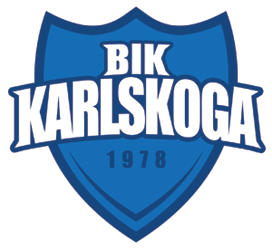 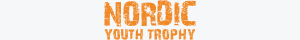 Sekretariat/Media
Bemanna upp Sekretariatet med.
Speaker
Tidtagare
Utvisning/Musik
Media – Rapportera av i ”Cup on Line” löpande.
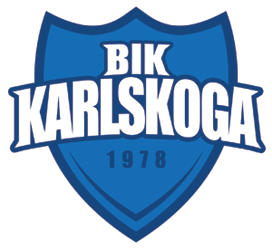 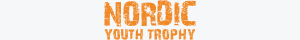 Lotteri/Försäljning
Sälja lotter löpande (Gäller endast Lördag och Söndag)           (Sponsring av priser jagar samtliga in)
Försäljning/Grill – Egen försäljning vid Entrén         (Hamburgare/Dricka/Vatten/ Toast)
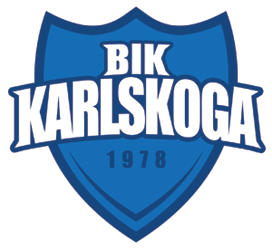 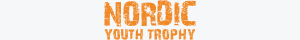 Lagvärdar
Lagvärd 
Boka omklädningsrum.
Skicka ut välkomstbrev till lag för gruppspelet.
Kontrollera ifall lag behöver boende.
Boka boende (skolor).
Häls domare välkomna och backa upp dessa.
Länk mellan samtliga lag och övriga.
Prisutdelning (kontakt med e.v spelare A-Lag)
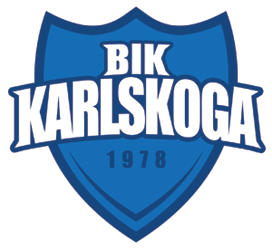 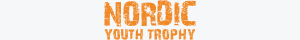 Kiosk – Mat - Ledarrum
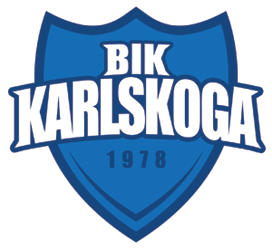 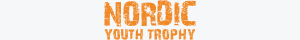 Sekretariat/Media
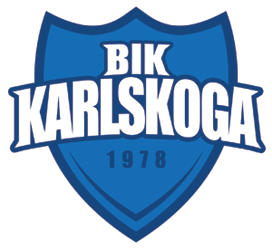 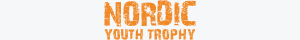 Lotteri/Försäljning
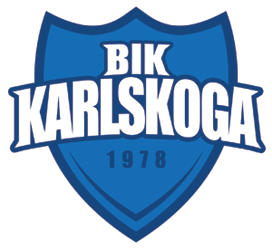 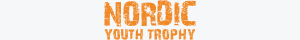 Lagvärdar
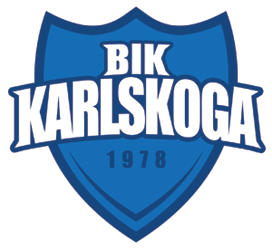 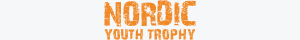 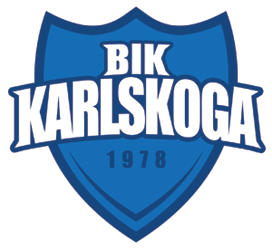 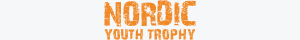 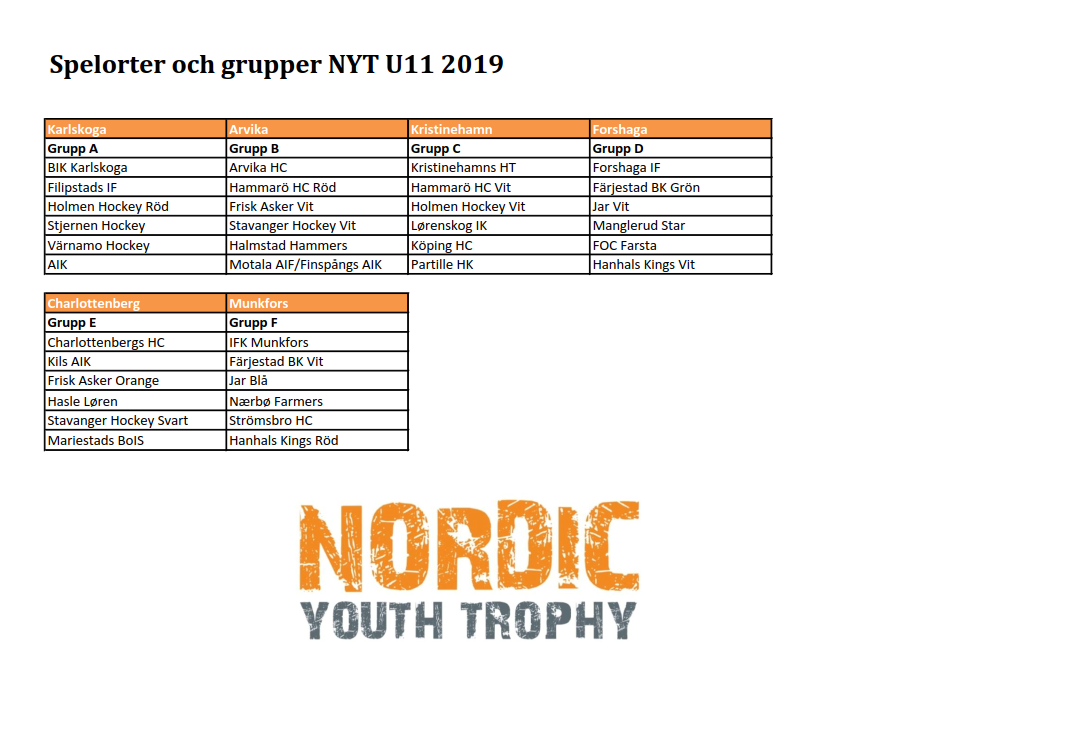 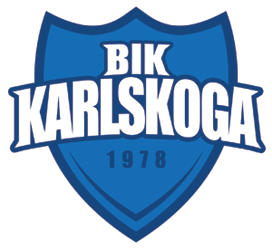